Plant Diseases & Responses
Do now activity:

Name a plant disease that we have studied in the course so far

Describe some of the symptoms of this disease

What other symptoms might plants display if they are infected with a pathogen?
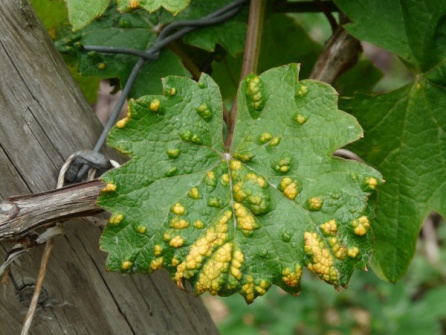 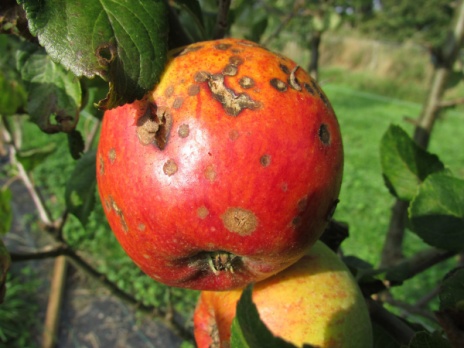 Progress indicators
GOOD PROGRESS:
Describe how mineral deficiency can cause disease in plants
Describe and explain how plants have evolved mechanisms to defend against pathogens and herbivores

OUTSTANDING PROGRESS:
Explain how you might detect plant diseases
Rose black spot
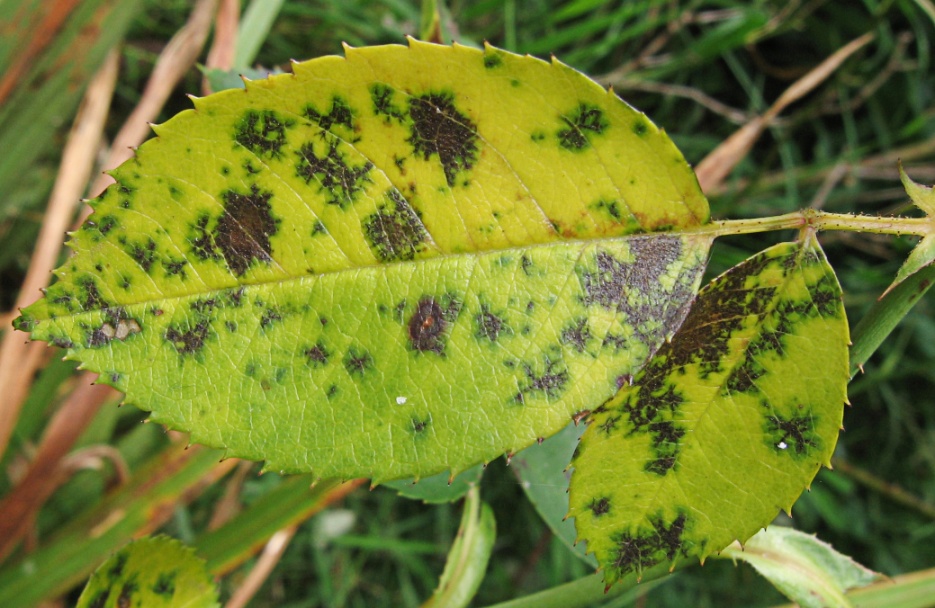 - purple/black spots on the leaves
Tobacco Mosaic Virus
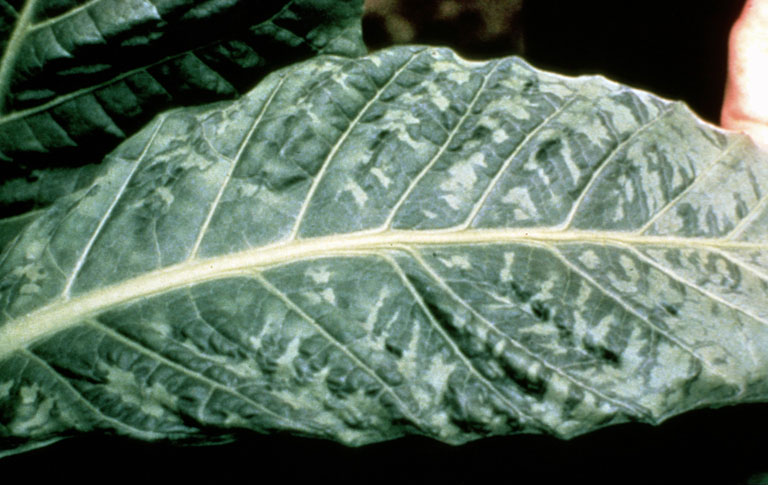 - ‘mosaic’ pattern of discolouration on the leaves
[Speaker Notes: Image of TMV: By R.J. Reynolds Tobacco Company Slide Set [Public domain], via Wikimedia Commons]
What other signs/symptoms might you expect to see in plants which are infected with a pathogen?
Stunted growth
Spots on leaves
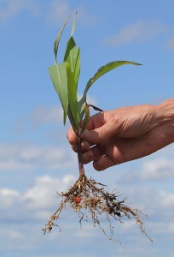 Areas of decay/rotting
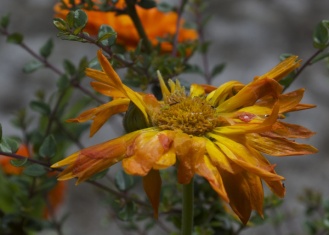 Signs/symptoms of plant disease
Malformed stems, leaves & roots
Presence of visible pests
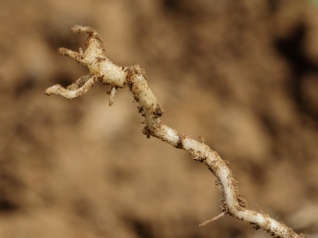 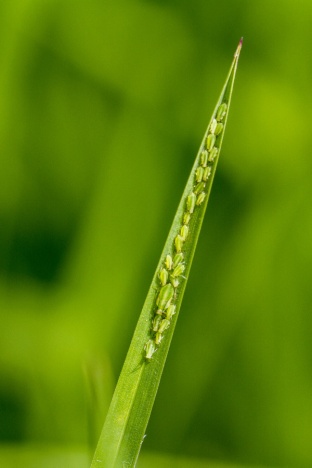 Discolouration
Growths
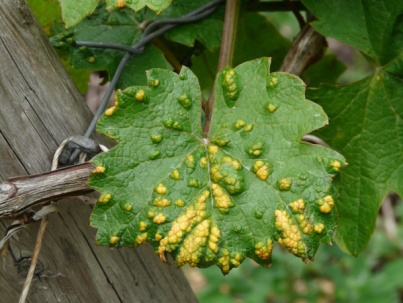 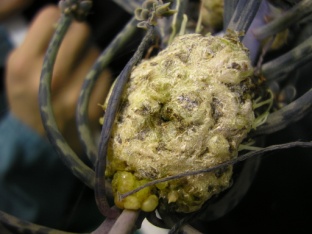 [Speaker Notes: Stunted growth image by Alandmanson (Own work) [CC BY 4.0 (http://creativecommons.org/licenses/by/4.0)], via Wikimedia Commons
Malformed stem, roots and leaves by Alandmanson (Own work) [CC BY-SA 4.0 (https://creativecommons.org/licenses/by-sa/4.0)], via Wikimedia Commons]
It is important to detect the cause of plant disease in plants very early on so that treatment can starts straight away, which makes it more likely to be successful.

There are many ways people can diagnose plant diseases:

  Diseases in the garden can be identified by comparing symptoms to those described in gardening manuals or online

  With crop plants or forest trees, experts may visit the field/woodland to take samples which can then be taken to a lab to undergo DNA analysis. This would help to identify the specific pathogen causing the problem.

 Plant scientists, foresters, farmers and market gardeners can use testing kits which contain monoclonal antibodies to identify the presence of pathogens quickly and easily.
Mineral deficiency in plants
Some plant diseases are a result of mineral deficiencies in the soil where the plant is growing. They are non-communicable – which means they are not passed from one plant to another.
Task: Each student will be given a slip of information about a specific mineral. Talk to each other to complete the following table:
Self-assessment:
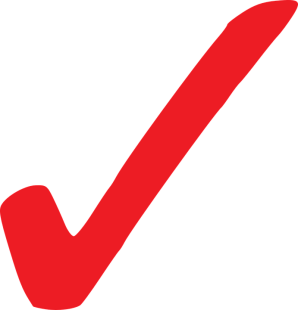 Plant defence responses
Think > Pair > Share: in what ways do you think plants might defence themselves against pathogens or predators?
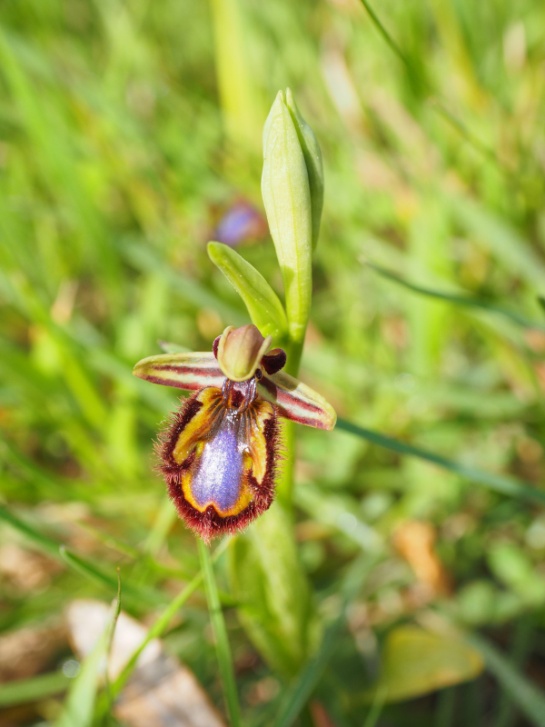 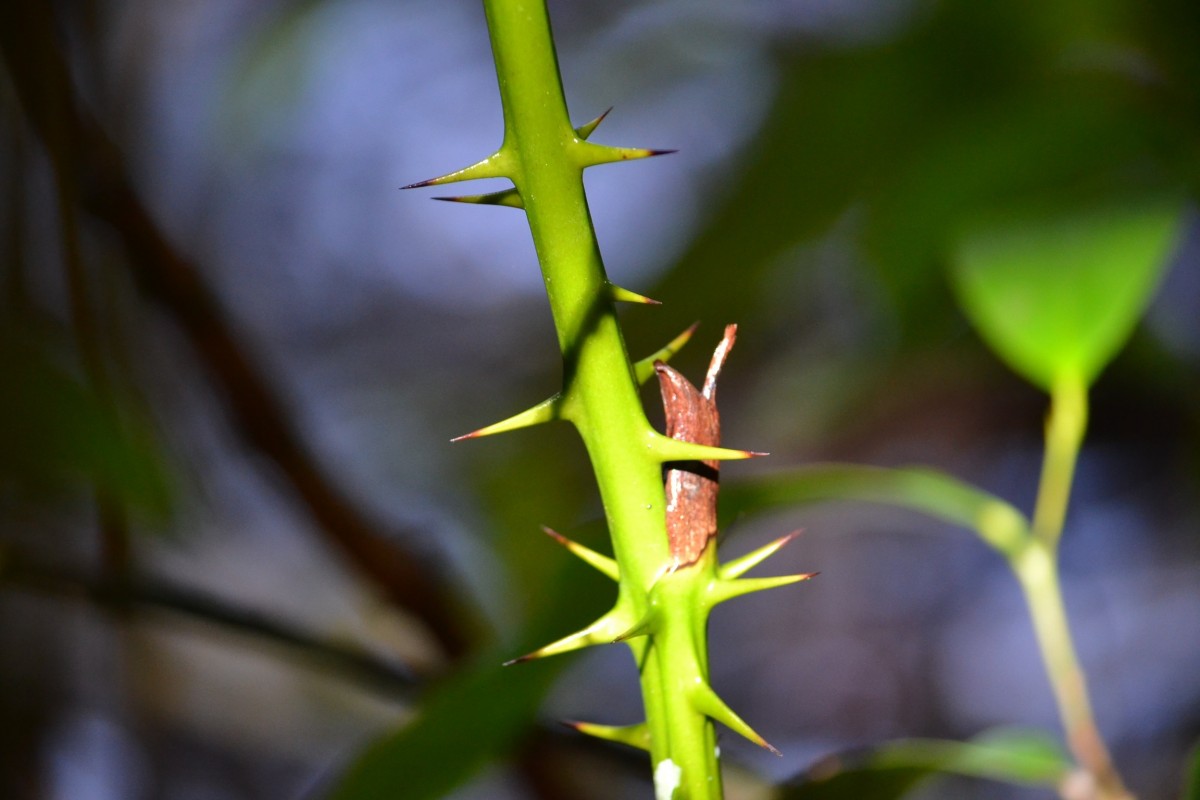 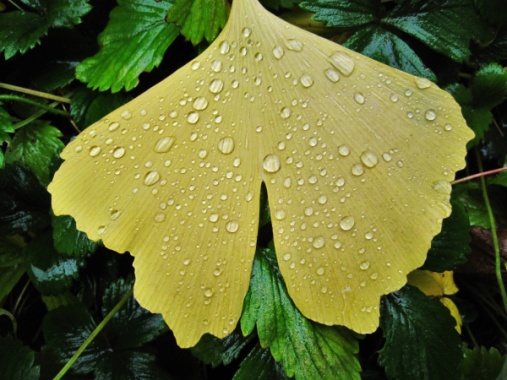 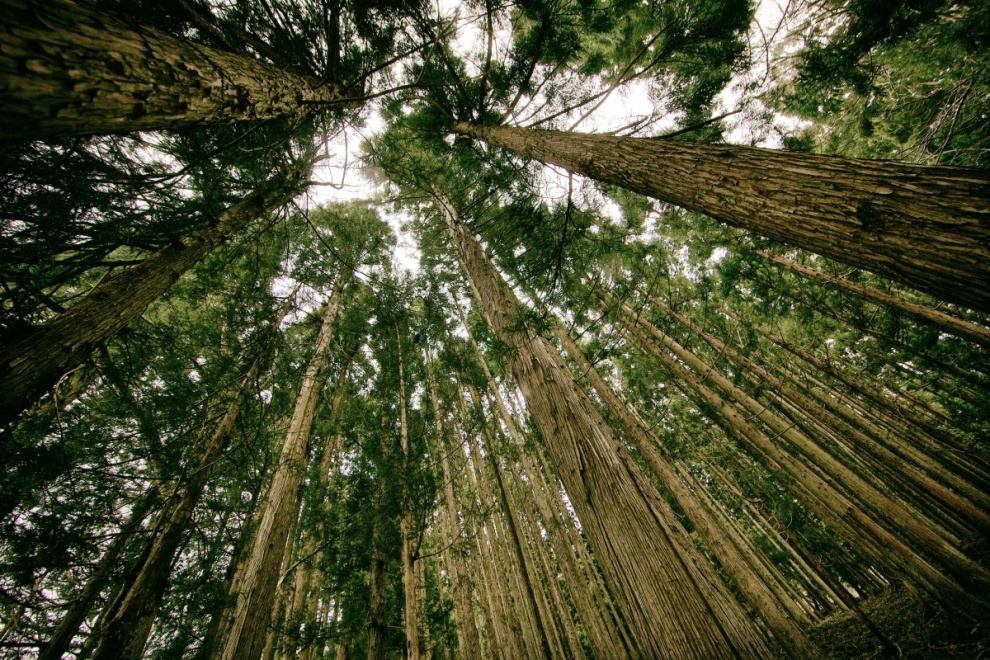 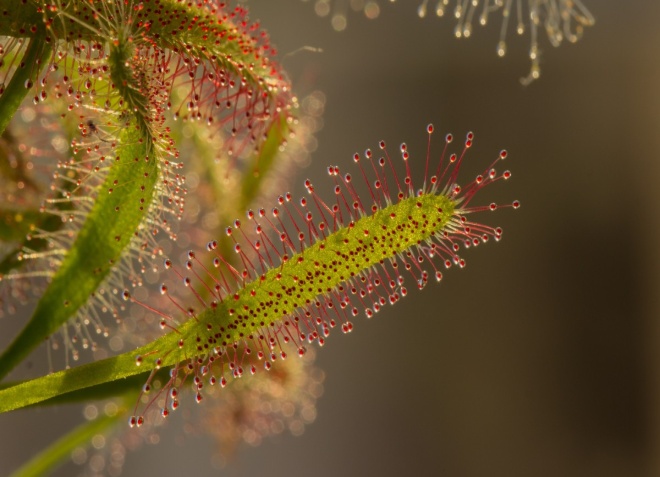 Task: You are going to be given a card sort of the methods plants use to defend against pathogens or herbivores. You will need to sort the cards into the following columns:
Physical Barriers
Chemical Barriers
Defence against herbivores
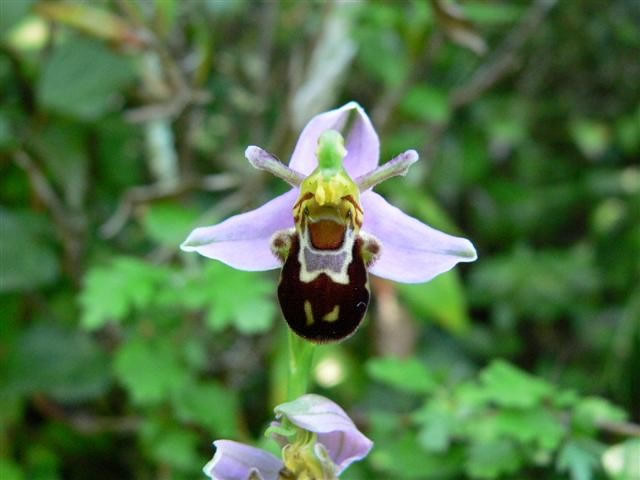 Self-assessment:
Physical Barriers
Chemical Barriers
Defence against herbivores
Cellulose cell walls

 Waxy cuticle

 Bark on trees
Antibiotics
Poisons

 Thorns

 Hairy stems/leaves

 Mimicry

 Drooping/curling of leaves
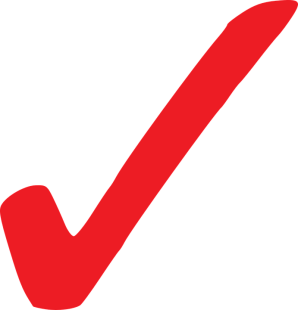 Exam-style questions:
1.  Plants have adaptations to help defend themselves and to help them to survive.











Explain how this nettle is adapted for defence and protection. 
(3 marks)
2. A gardener is looking at plants in his greenhouse.

Some of the plants have a disease. Give 2 ways in which the gardener could identify the pathogen infecting his plants. 		          (2 marks)

Plants can become unhealthy if they do not have essential mineral ions

     Describe the appearance of plants   with:
Nitrate deficiency
Magnesium deficiency
(2 marks)
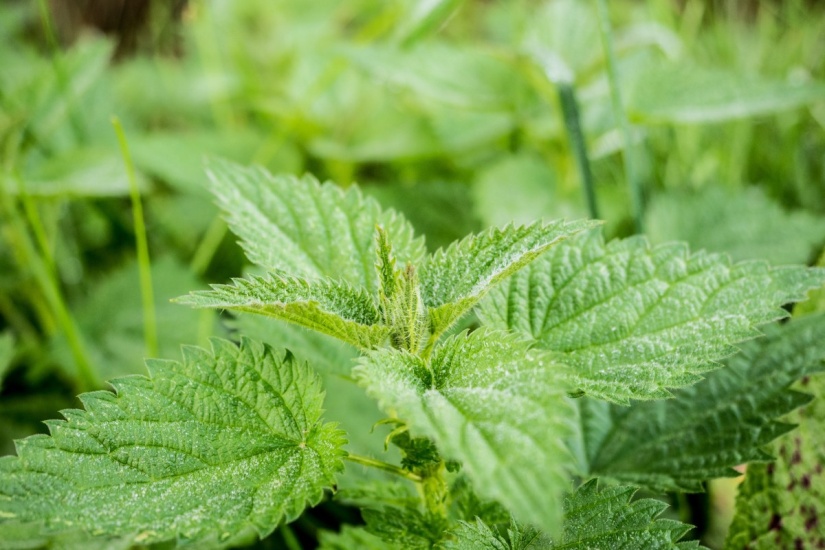 Self-assessment:
1.
It can sting organisms that touch it / by use of stinging hairs

	This harms herbivores / stops animals eating them

	Less of the plant is removed / damaged
2.
Compare them to diagrams from a gardening manual / website
	Send to a laboratory to be tested

Stunted growth due to lack of nitrates
	Yellowing of leaves due to lack of magnesium
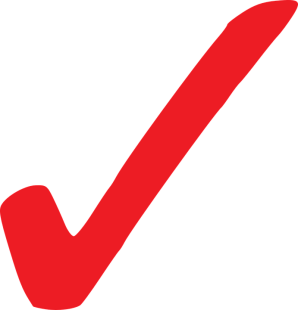 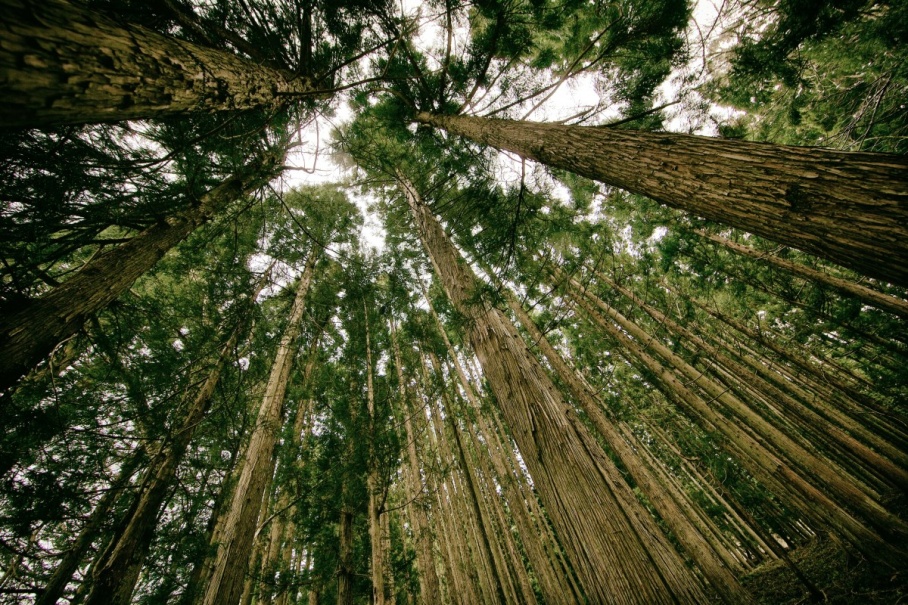 Plenary: 3-2-1

3 key words
2 facts
1 question – to test your peers!
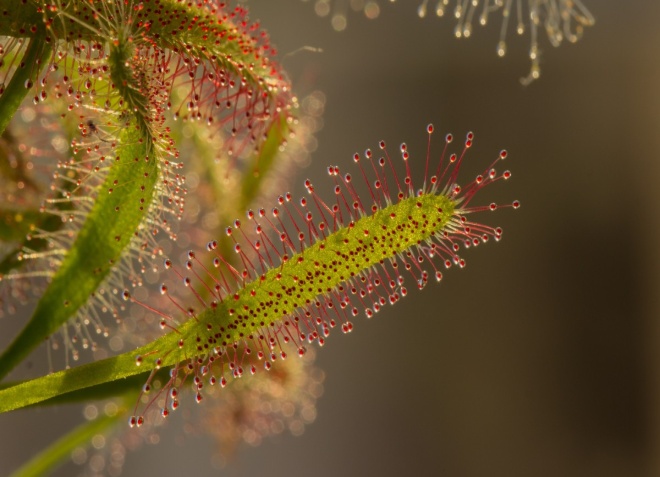 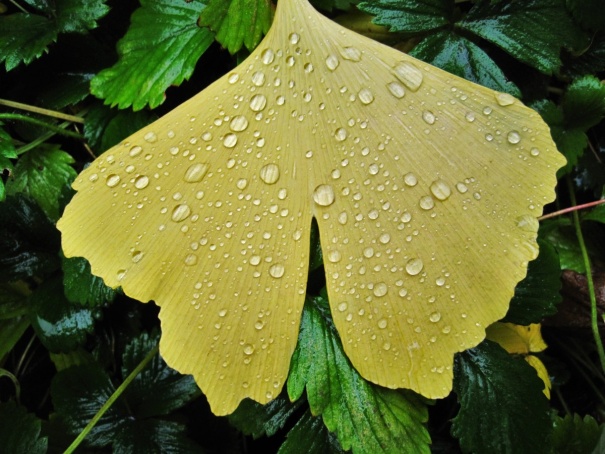